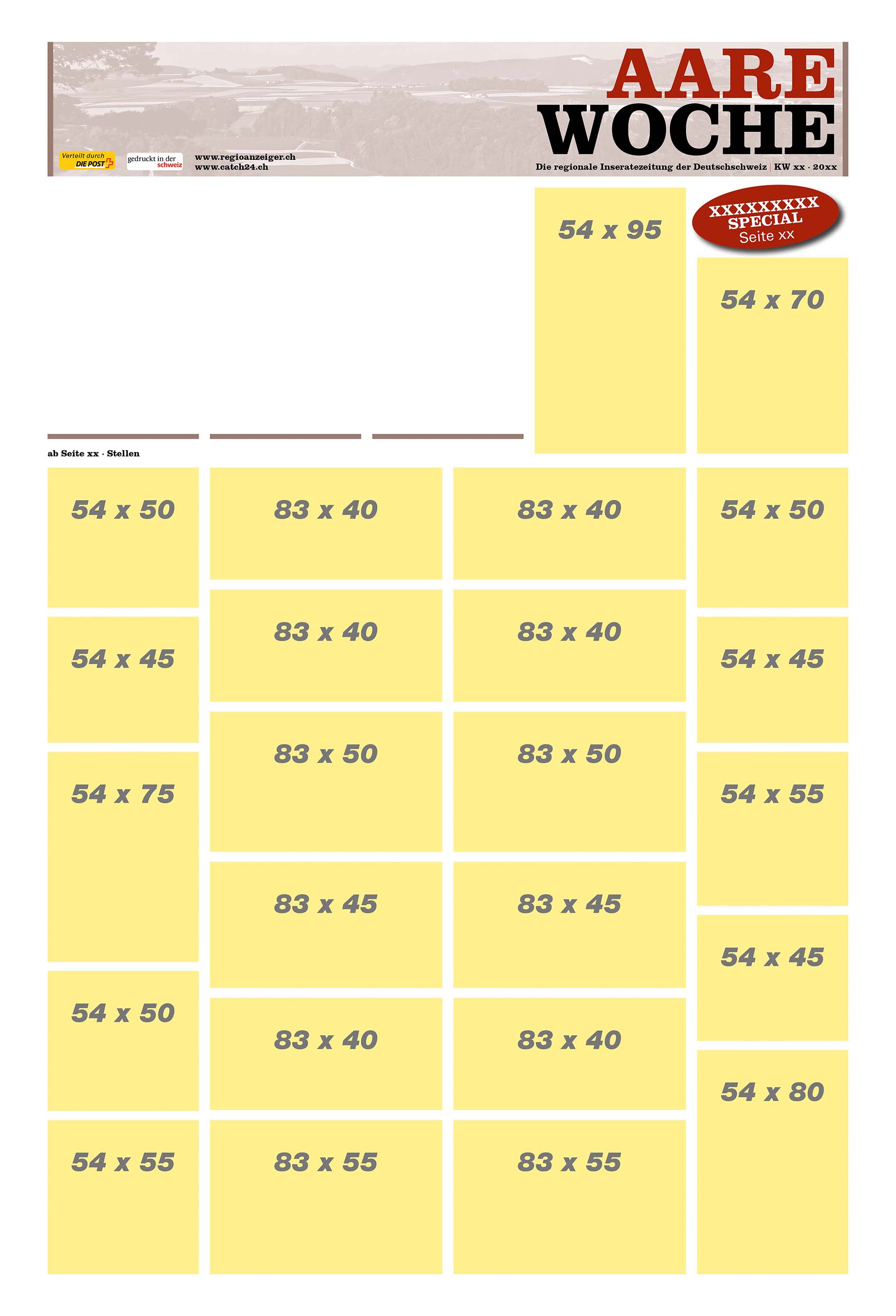 217781
54x50
217643
54x60
217941
54x30
217649
112x50
Muss re ob
217807
54x100
TS/Regio
217867
54x100
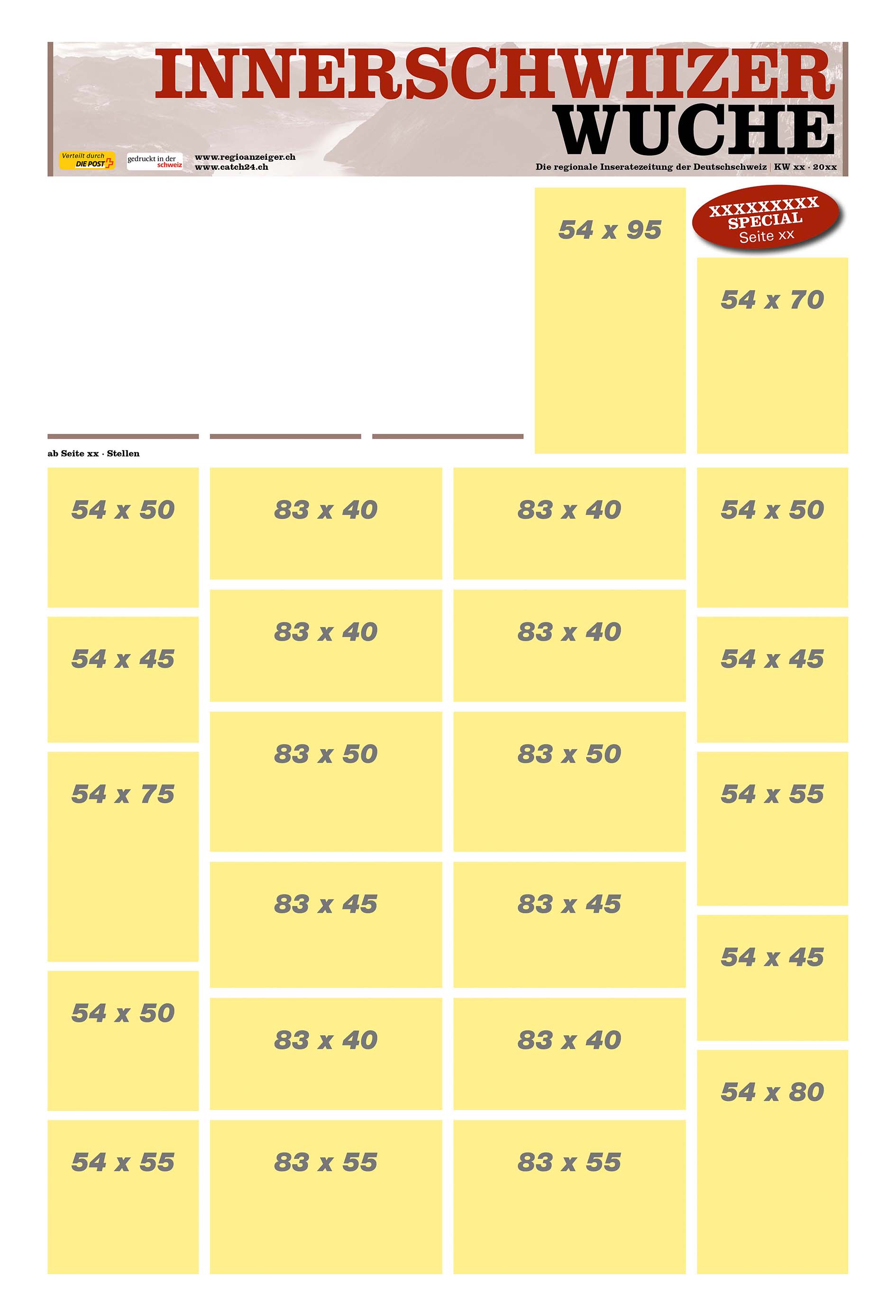 217781
54x50
217643
54x60
217941
54x30
217796
83x50
217649
112x50
Muss re ob
217807
54x100
TS/Regio
217867
54x100
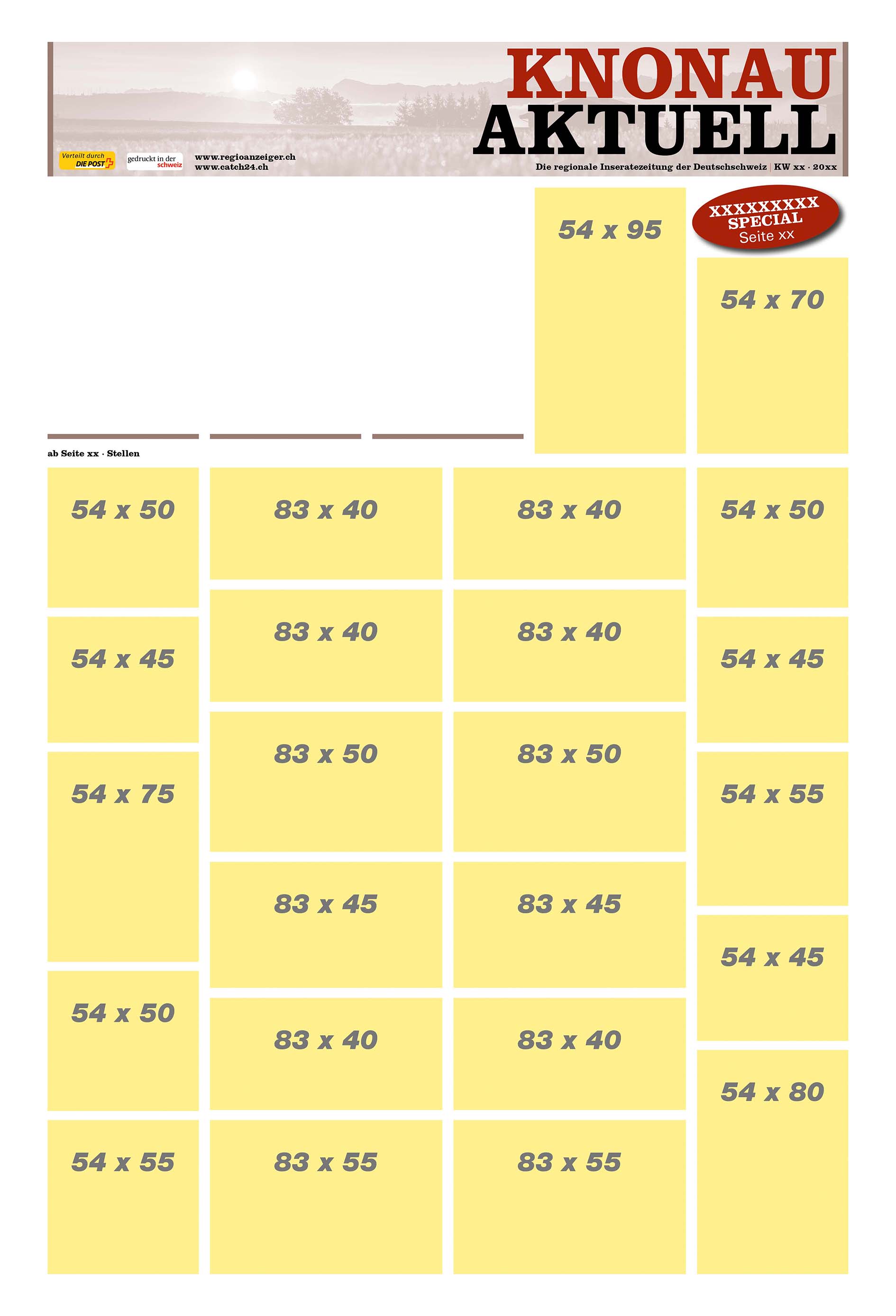 217781
54x50
217643
54x60
217941
54x30
217649
112x50
Muss re ob
217807
54x100
TS/Regio
217867
54x100
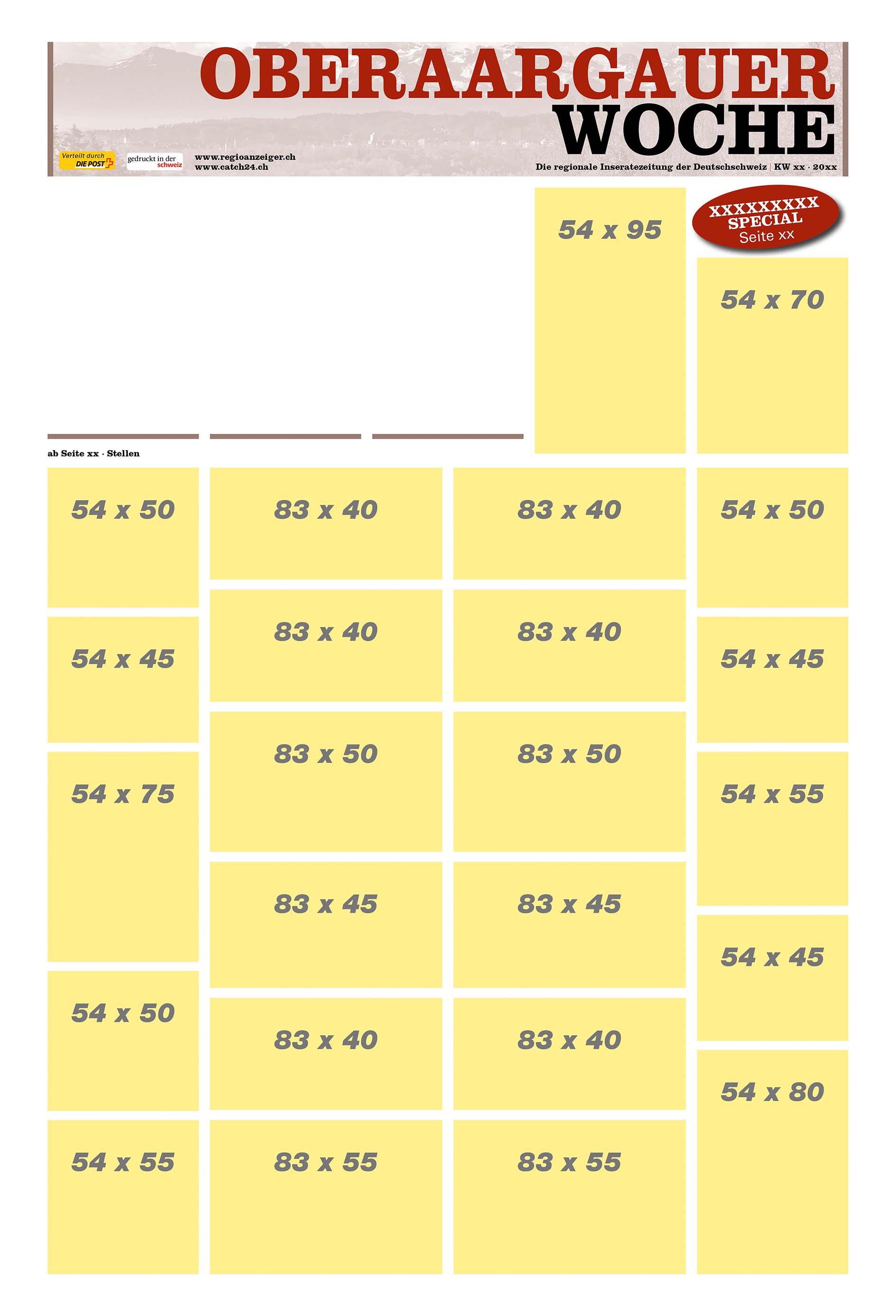 217781
54x50
217643
54x60
217643
54x60
217941
54x30
217649
112x50
Muss re ob
217807
54x100
TS/Regio
217867
54x100
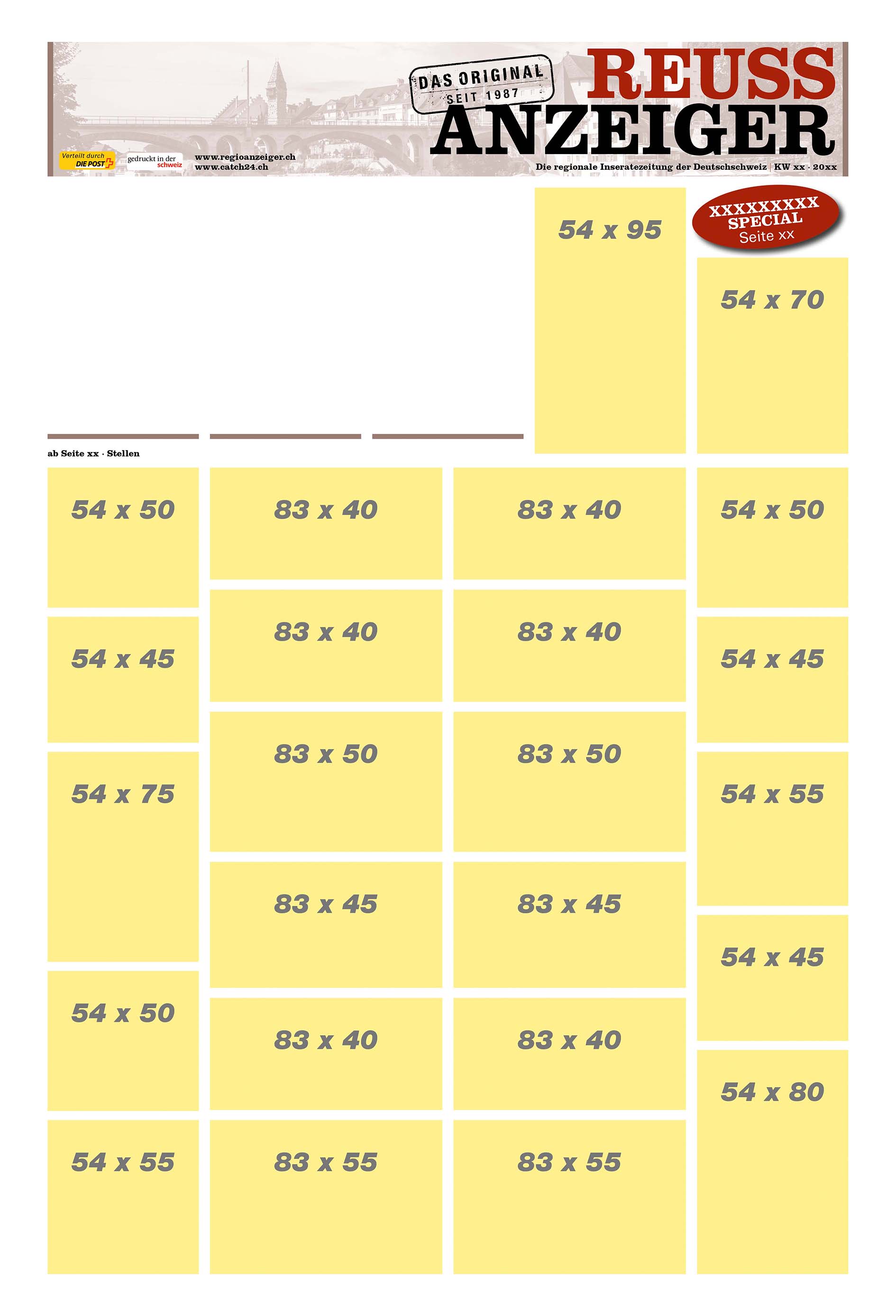 217781
54x50
217941
54x30
217796
83x50
217649
112x50
Muss re ob
217807
54x100
TS/Regio
217867
54x100
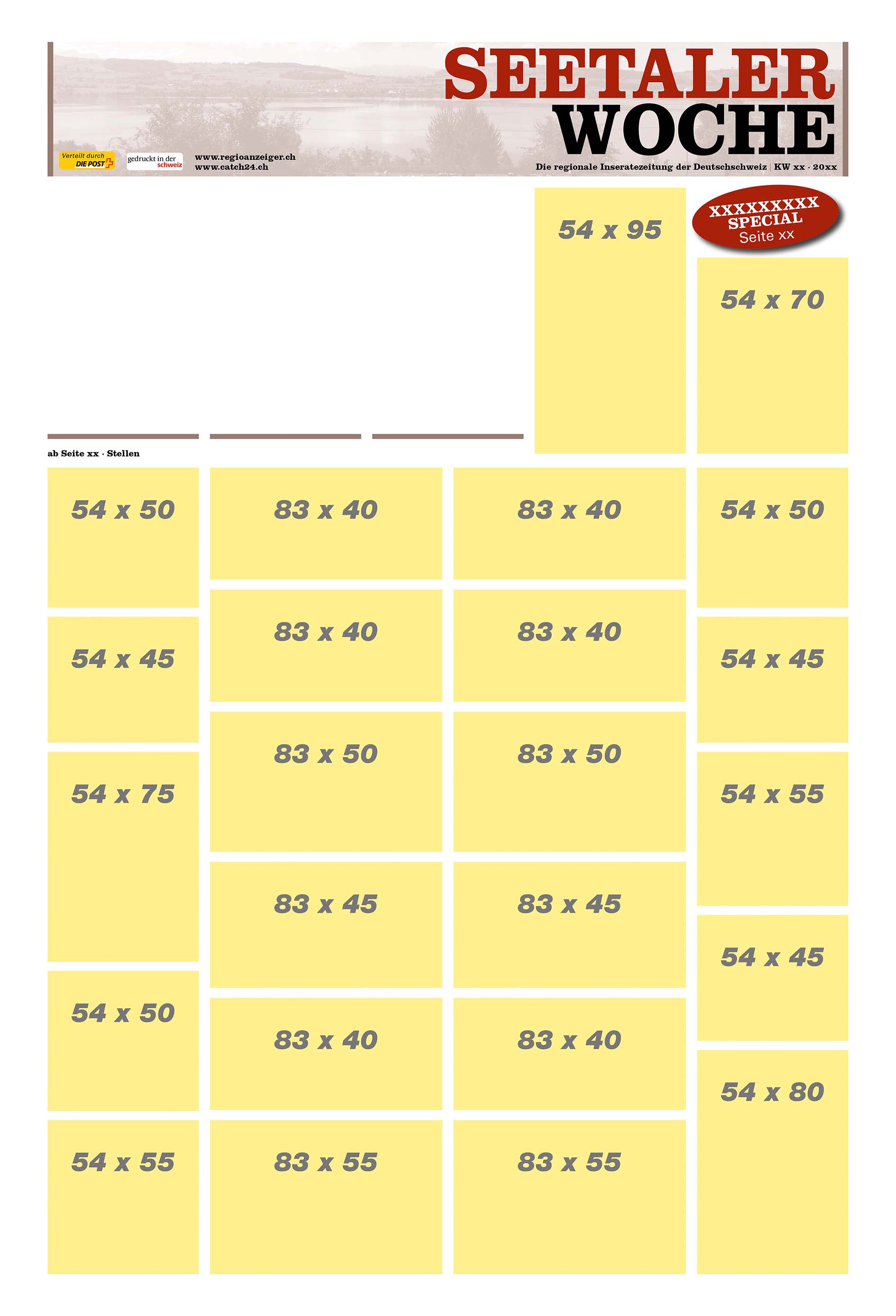 217781
54x50
217643
54x60
217941
54x30
217796
83x50
217649
112x50
Muss re ob
217807
54x100
TS/Regio
217867
54x100
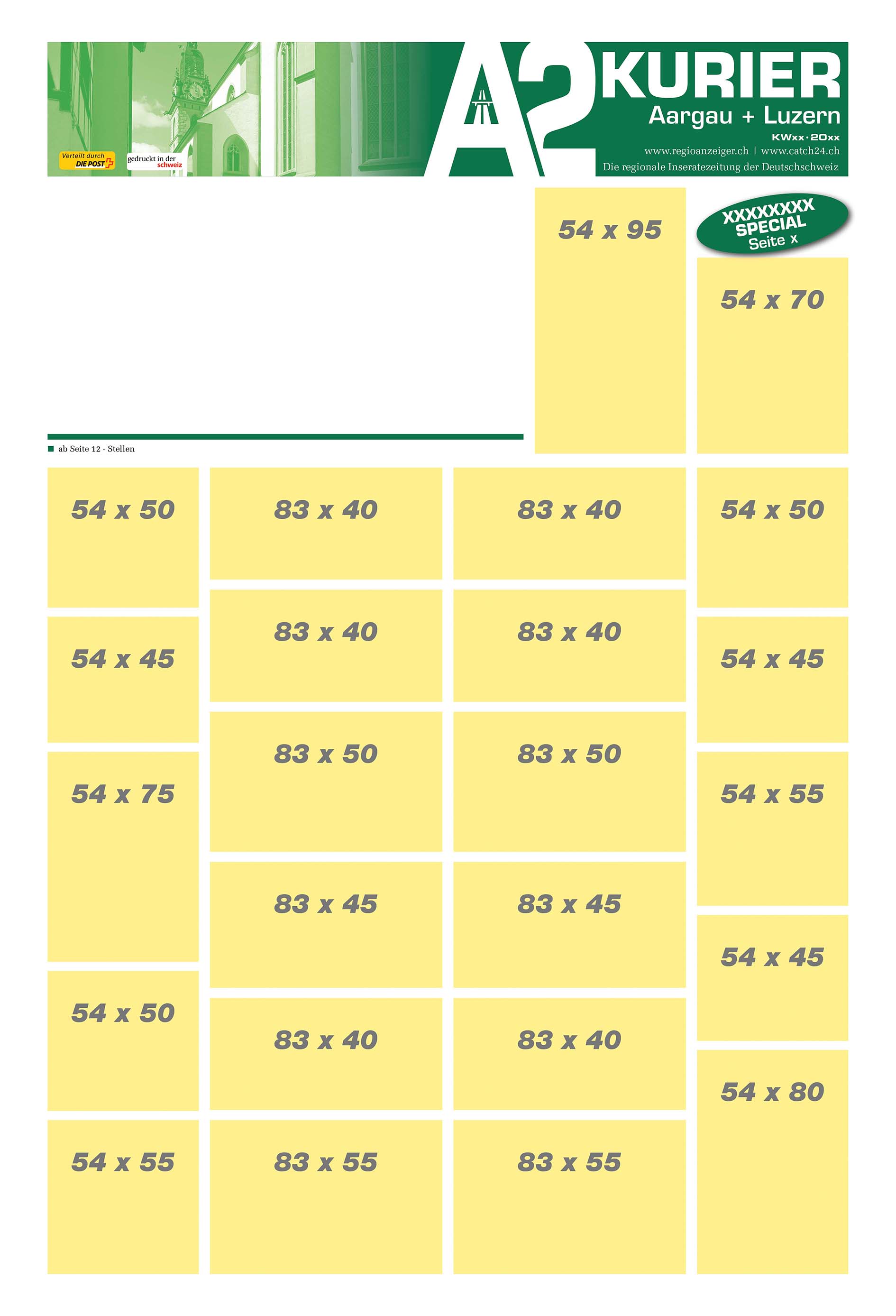 217781
54x50
217643
54x60
217941
54x30
217649
112x50
Muss re ob
217807
54x100
TS/Regio
217867
54x100
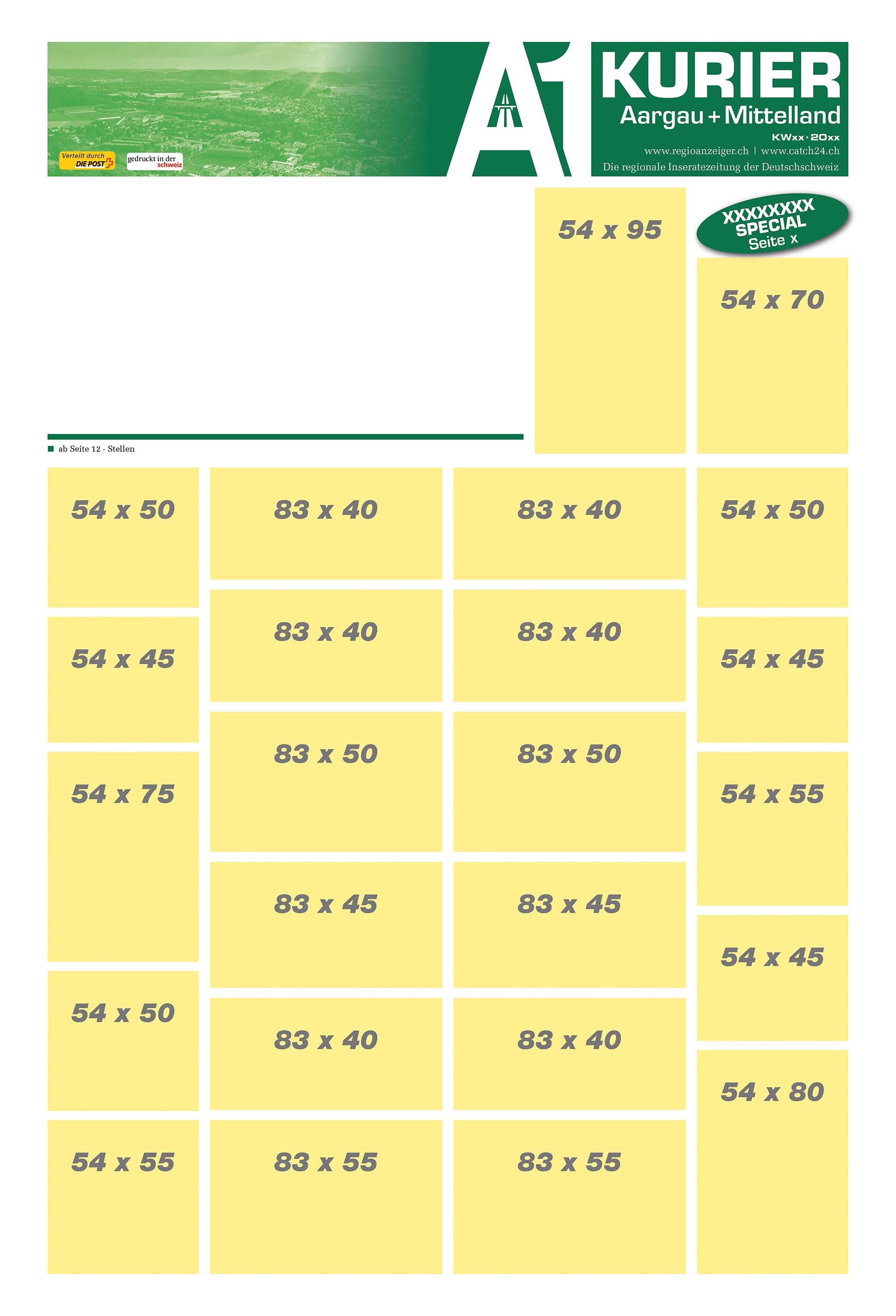 217781
54x50
217643
54x60
217941
54x30
217649
112x50
Muss re ob
217807
54x100
TS/Regio
217867
54x100
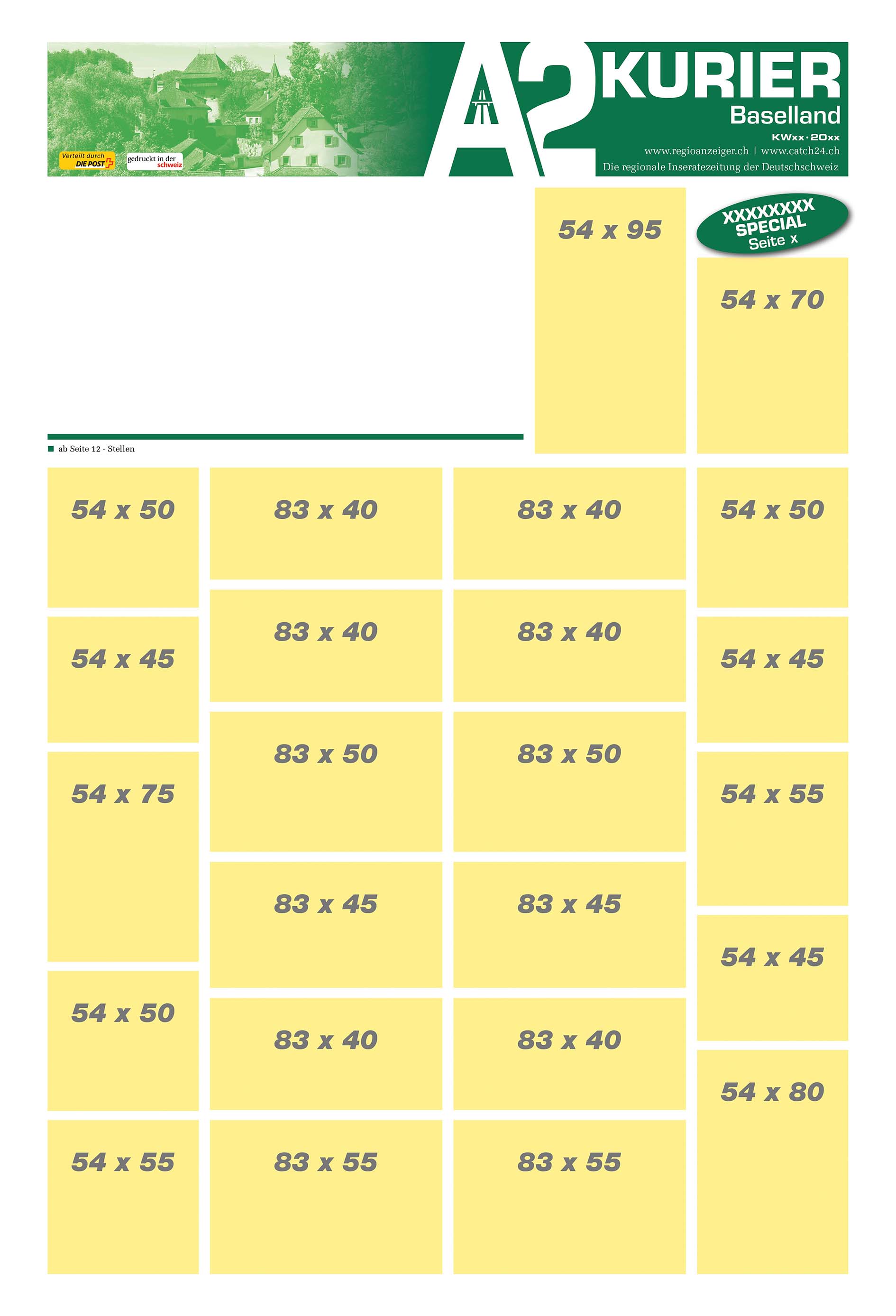 217781
54x50
217643
54x60
217941
54x30
217649
112x50
Muss re ob
217807
54x100
TS/Regio
217867
54x100
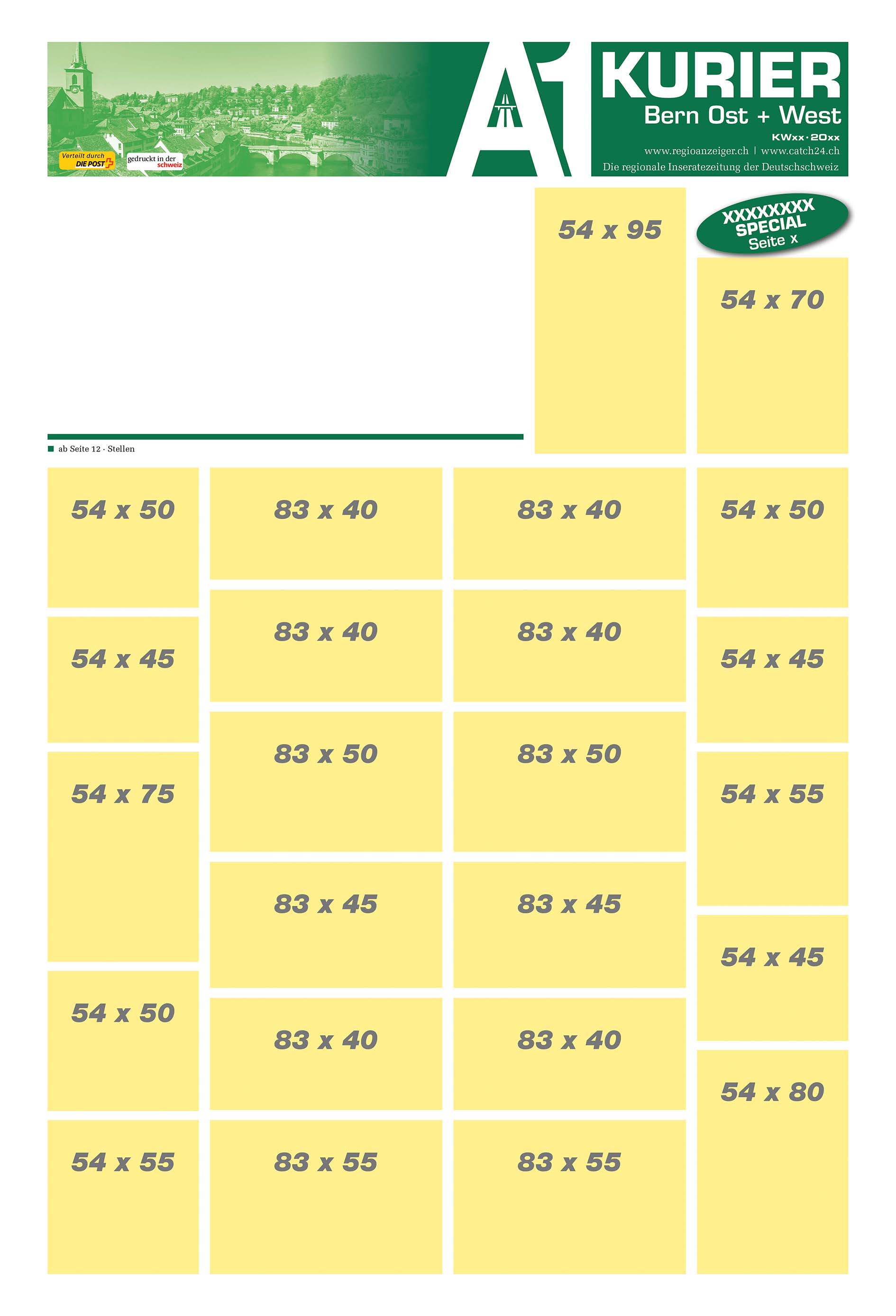 217781
54x50
217643
54x60
217941
54x30
217649
112x50
Muss re ob
217807
54x100
TS/Regio
217867
54x100
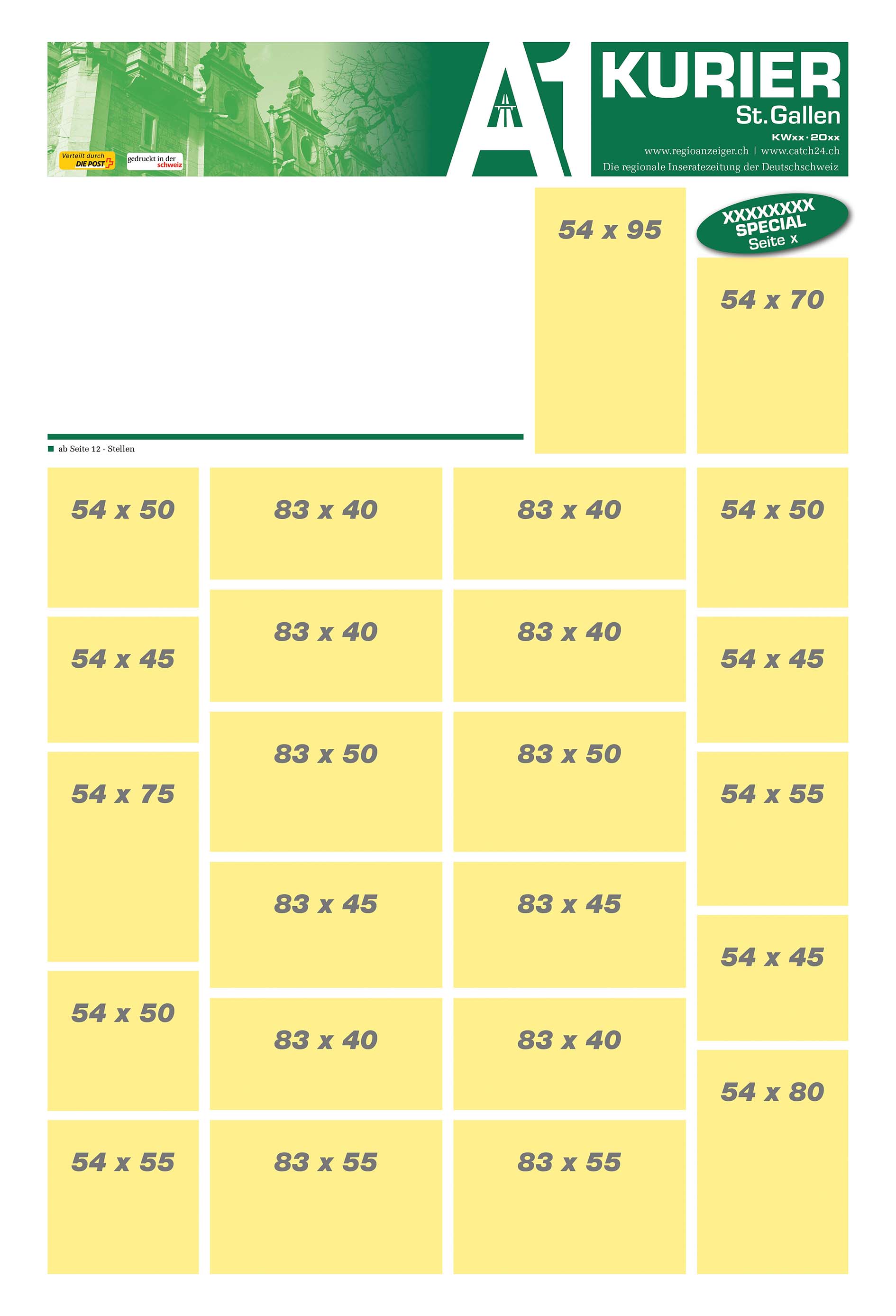 217781
54x50
217643
54x60
217941
54x30
217649
112x50
Muss re ob
217867
54x100
217807
54x100
TS/Regio
217717
141x50
Muss rechts
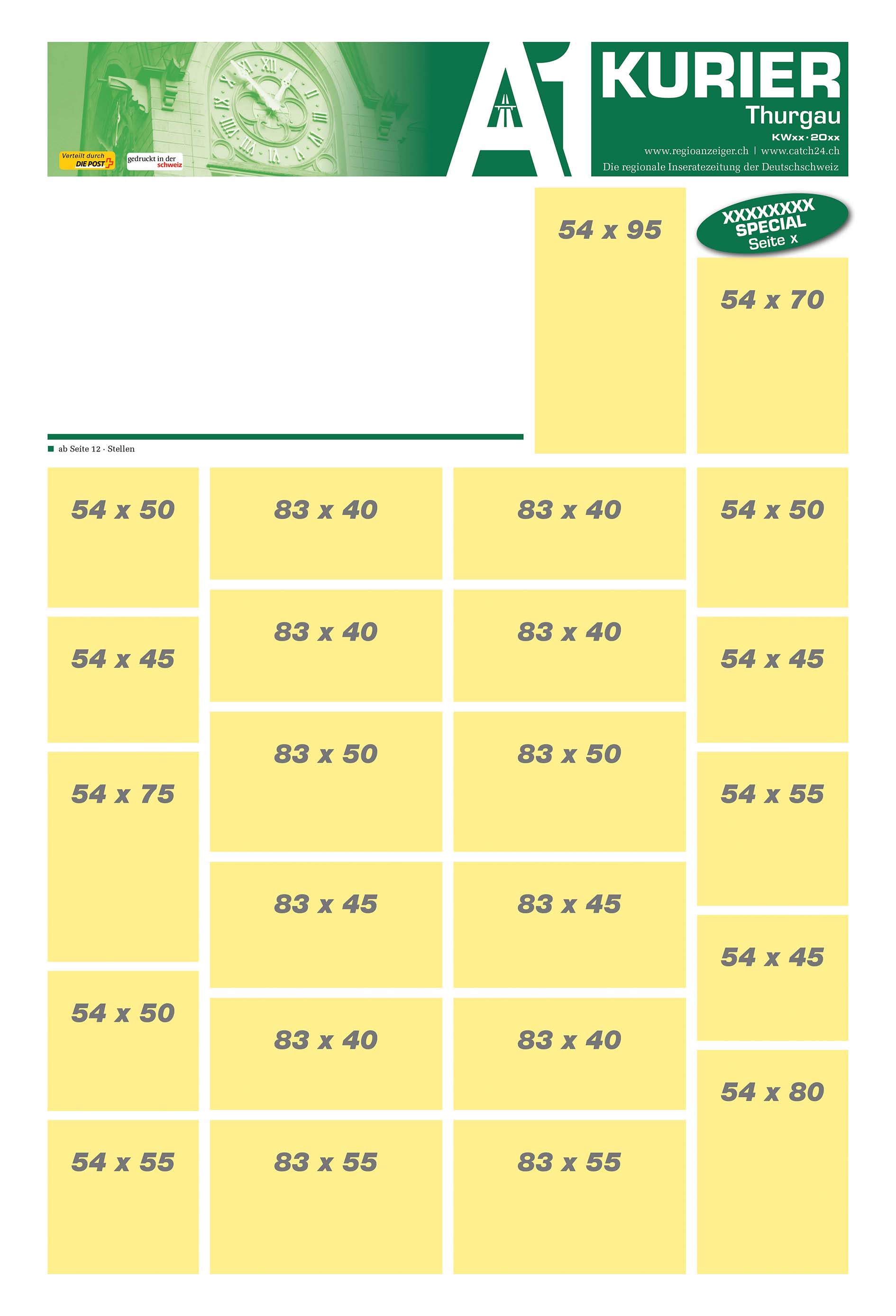 217781
54x50
217643
54x60
217941
54x30
217649
112x50
Muss re ob
217807
54x100
TS/Regio
217867
54x100
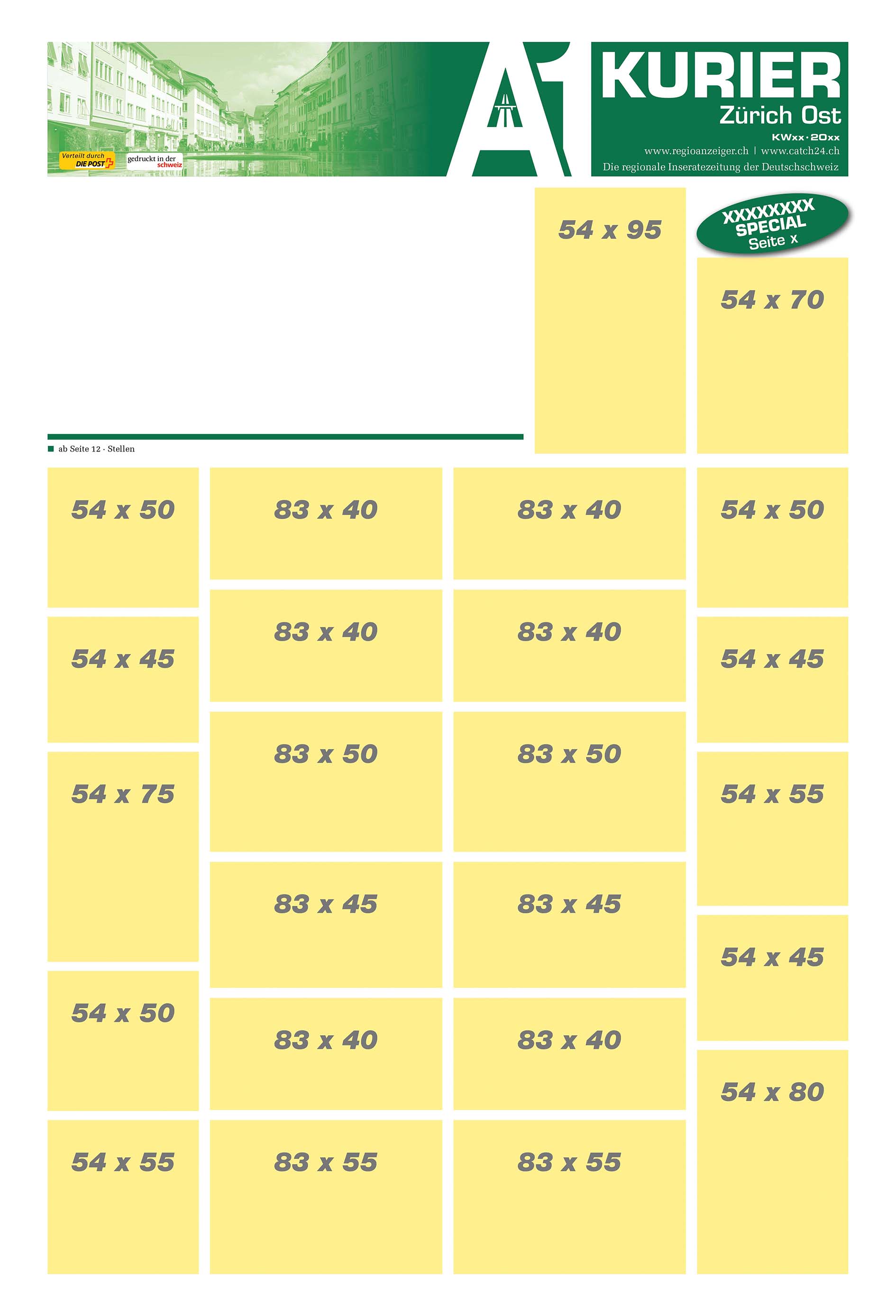 217781
54x50
217643
54x60
217643
54x60
217941
54x30
217649
112x50
Muss re ob
217807
54x100
TS/Regio
217867
54x100
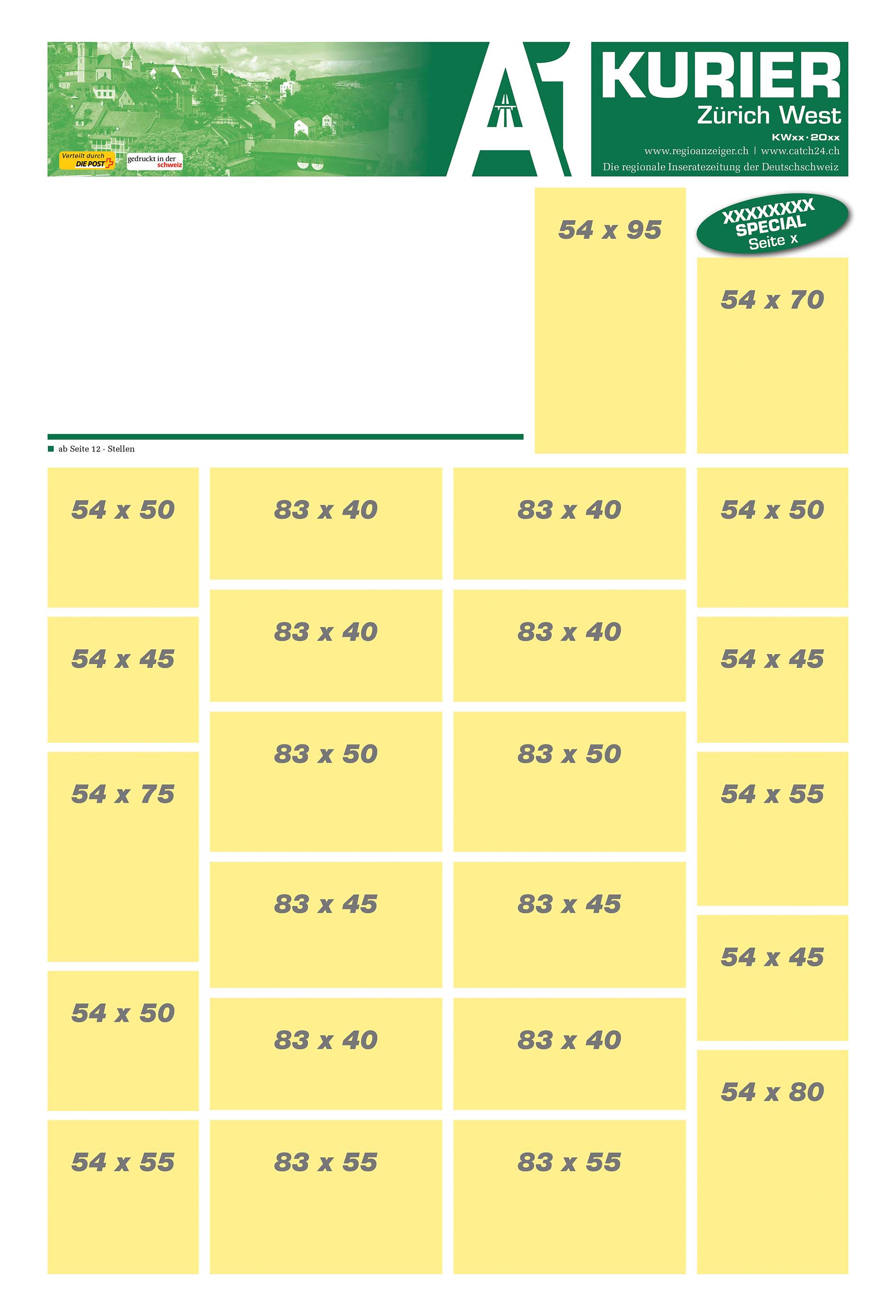 217781
54x50
217643
54x60
217941
54x30
217649
112x50
Muss re ob
217807
54x100
TS/Regio
217867
54x100
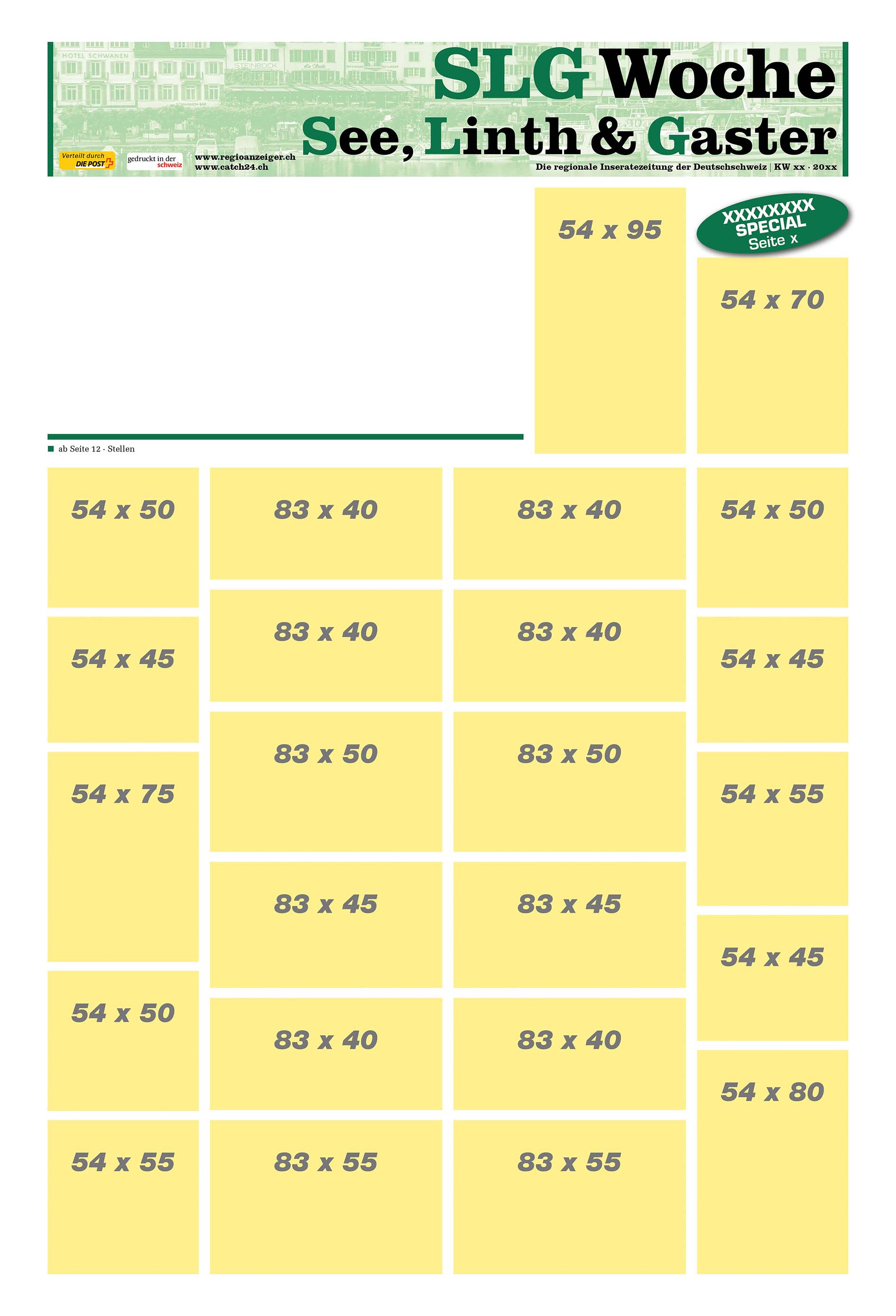 217781
54x50
217643
54x60
217941
54x30
217649
112x50
Muss re ob
217807
54x100
TS/Regio
217867
54x100
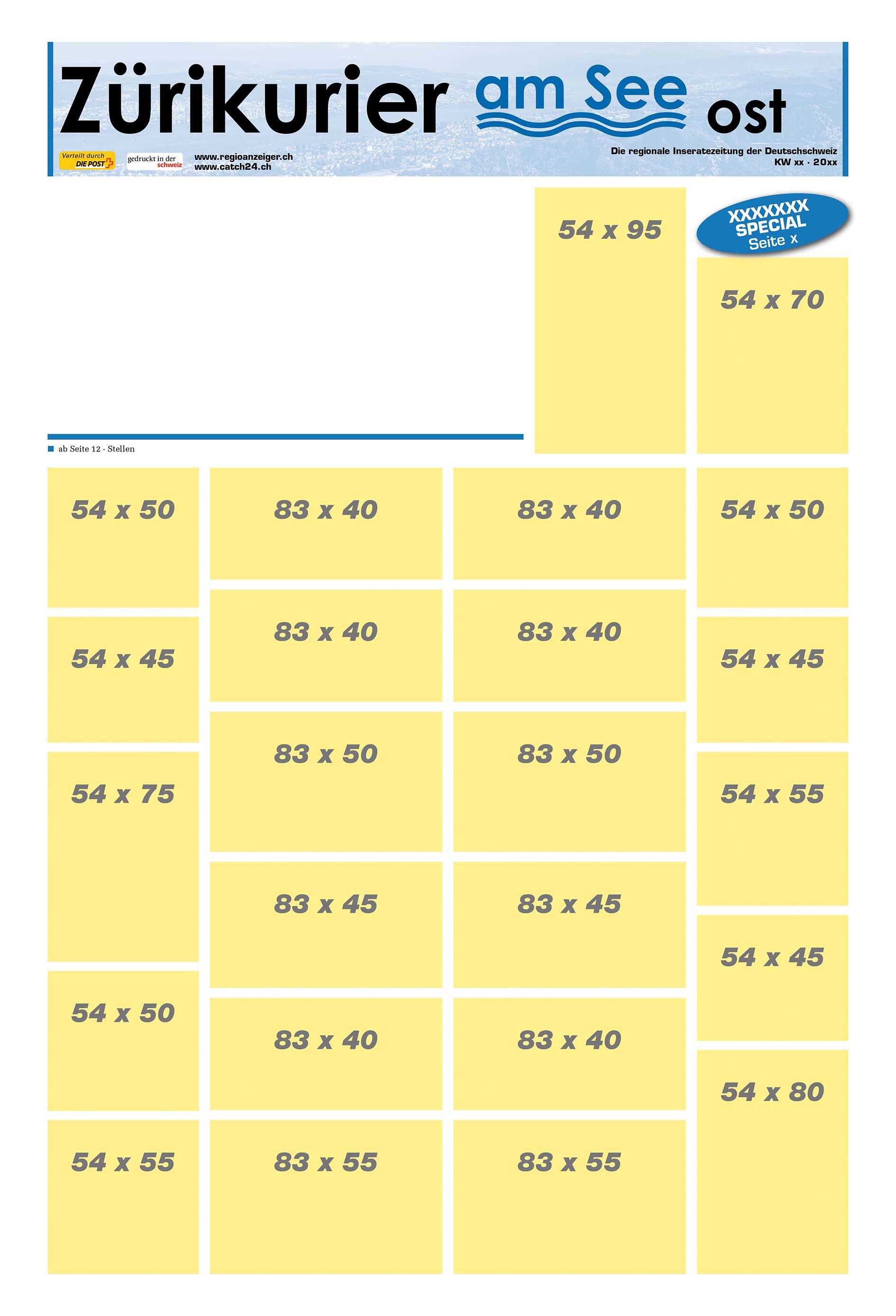 217781
54x50
217643
54x60
217941
54x30
217649
112x50
Muss re ob
217807
54x100
TS/Regio
217867
54x100